Осадовігірські породи
Класифікація осадових гірських порід
Структури осадових порід
Структури уламкових порід:
- великоуламкова (псефітова) — діаметр часточок понад 2 мм;
- піщана (псамітова) — часточки розміром 2,0 – 0,05 мм;
- пилувата (алевритова) — часточки розміром 0,05 – 0,005 мм;
- глиниста (пелітова) — часточки розміром < 0,005 мм.
За генетичним типом:
- уламкова — в уламкових порід;
- глиниста — у глинистих порід;
- зерниста — у хемогенних порід;
- біогенна — у біогенних порід.
Текстури осадових порід
масивна —зерна мінералів розміщені без певного орієнтування;
шарувата — мінерали видовженої форми, розташовані паралельно (глини); 
 безладна — часточки розташовані неорієнтовано (піски, псефіти);
 смугаста — чергуються смуги різного складу (яшма); 
 пориста — виникає внаслідок розчинення, вилуження окремих компонентів (вапняки); 
концентрична (у сталактитах).
Мінеральний склад
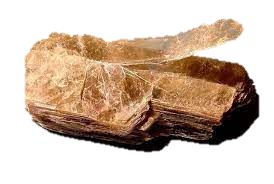 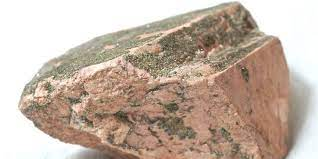 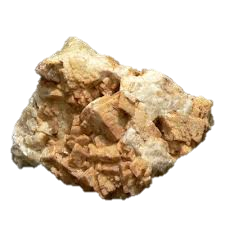 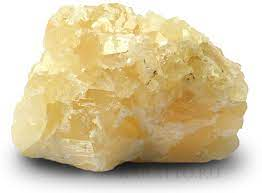 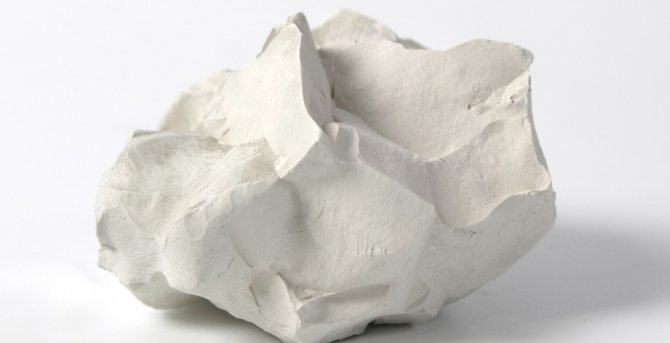 Форми залягання
Класифікація уламкових порід
Брили, валуни, жорства
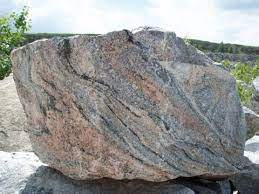 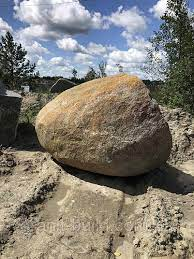 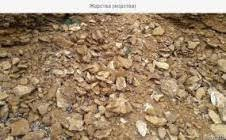 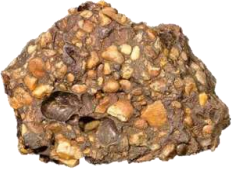 Конгломерат, брекчія
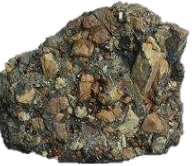 Пісок
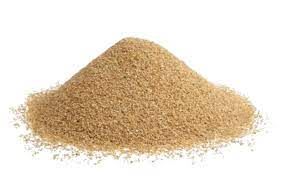 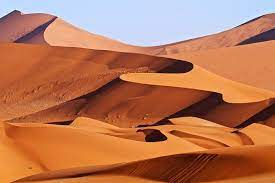 Пісковик
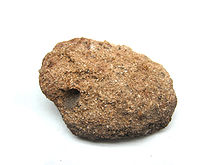 Алеврит
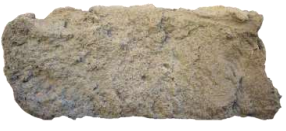 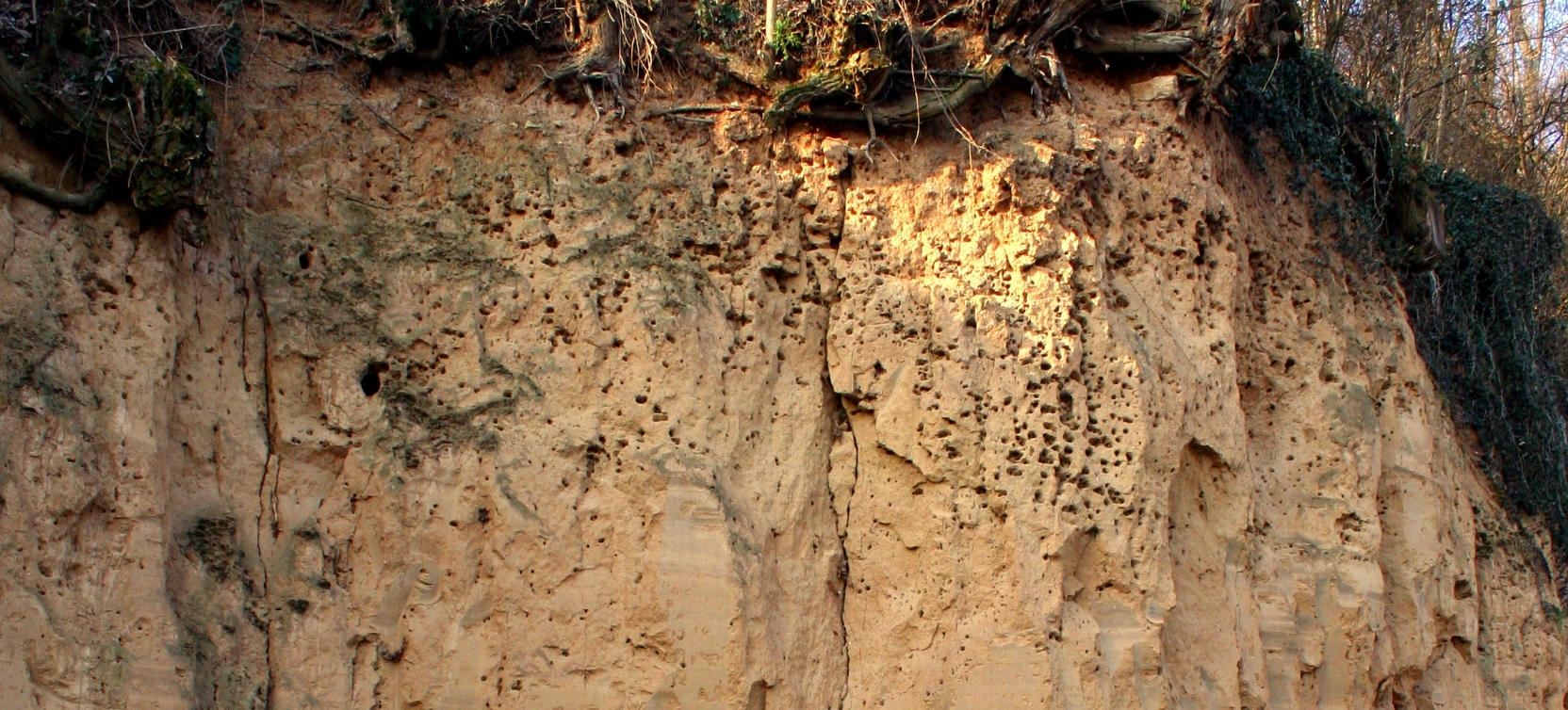 Глина
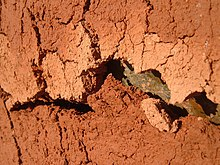 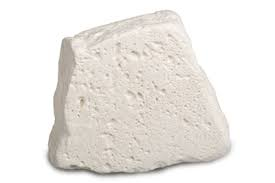 Боксит
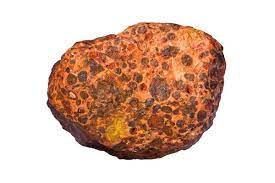 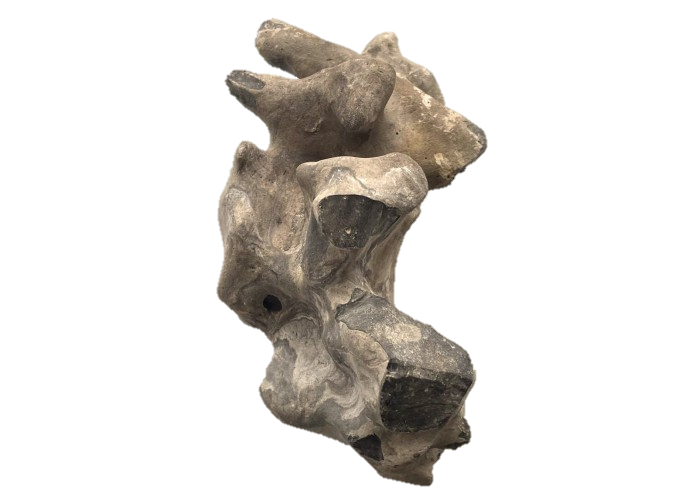 Кремінь
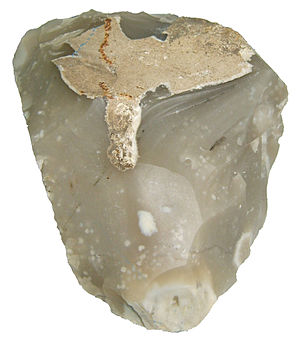 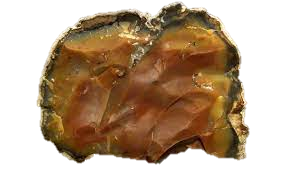 Яшма
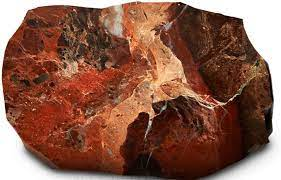 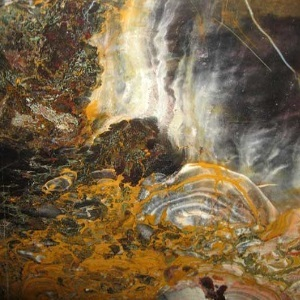 Вапняк
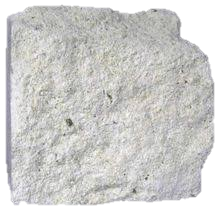 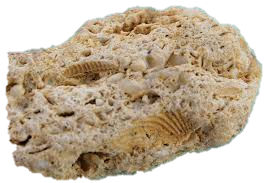 Торф
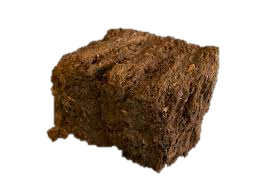 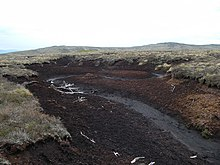 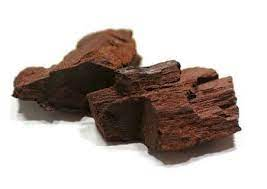 Вугілля
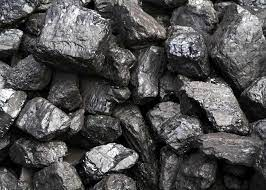 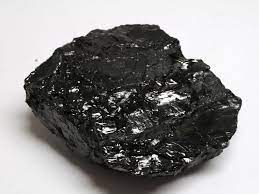